Test 1 Revision
Year 9 Higher
a10
b_8
X  x 3   + 5  y
X ÷ 3    - 5  y
3x + 6 – 2x - 2
x + 4
3b + 3c  = 5c + 5
-3c
-3c
3b         = 2c + 5
÷3
÷3
5ab ( 4b + 3a)
Find the modal interval and an estimate for the mean
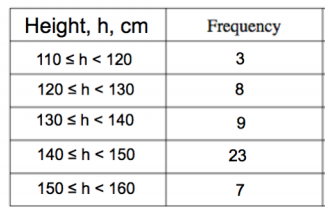 8 x 14 = 112
2 x 10 
= 20
6 parts add up to 92
92 / 6 = 15.3333..
Range of 6
Median of 7
Calculate an estimate for the mean
Median value = 15.5th piece of data
Estimate for the mean
Write as single powers